TESSUTO CONNETTIVO
CELLULE SPARSE + ABBONDANTE MATERIALE EXTRACELLULARE
1
COMPONENTE CELLULARE
COMPONENTE EXTRACELLULARE
2
SOSTANZA 
FONDAMENTALE
AMORFA
COMPONENTE
FIBROSA O 
FIBRILLARE
RESISTENZA ALLA 
COMPRESSIONE
RESISTENZA ALLA 
TRAZIONE
TROFICA
DI SOSTEGNO
DI CONNESSIONE
DI TRASPORTO
DI DIFESA
RIPARAZIONE DELLE LESIONI
PROTEZIONE
DI RISERVA (TESSUTO ADIPOSO)
FUNZIONI
VARI TIPI DI TESSUTO CONNETTIVO
MESENCHIMALE
TESSUTO CONNETTIVO 
EMBRIONALE
MUCOSO MATURO
TESSUTO CONNETTIVO PROPRIAMENTE DETTO
TESSUTO CONNETTIVO LASSO
TESSUTO CONNETTIVO DENSO O FIBROSO
TESSUTO CONNETTIVO RETICOLARE
TESSUTO CONNETTIVO ADIPOSO
TESSUTI CONNETTIVI SPECIALIZZATI
TESSUTO CARTILAGINEO
TESSUTO OSSEO
SANGUE - LINFA
TESSUTO LINFOIDE
COMPONENTE CELLULARE DEI TESSUTI CONNETTIVI
FIBROBLASTI
PLASMACELLULE  (DERIVANO DAI LINFOCITI B)
MASTOCITI (O MASTCELLULE)
MACROFAGI (FISSI E MOBILI)
ADIPOCITI
PERICITI
CONDROBLASTI
OSTEOBLASTI
CELLULE DEL SANGUE
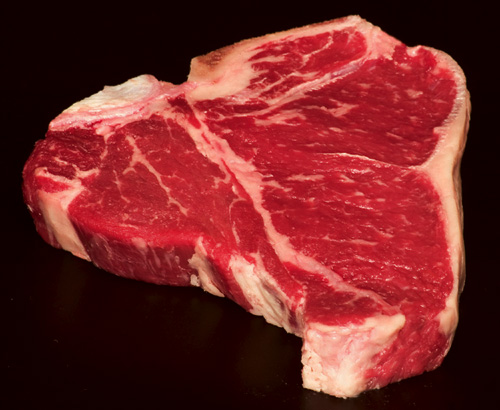 veduta posteriore del piano superficiale della muscolatura scheletrica
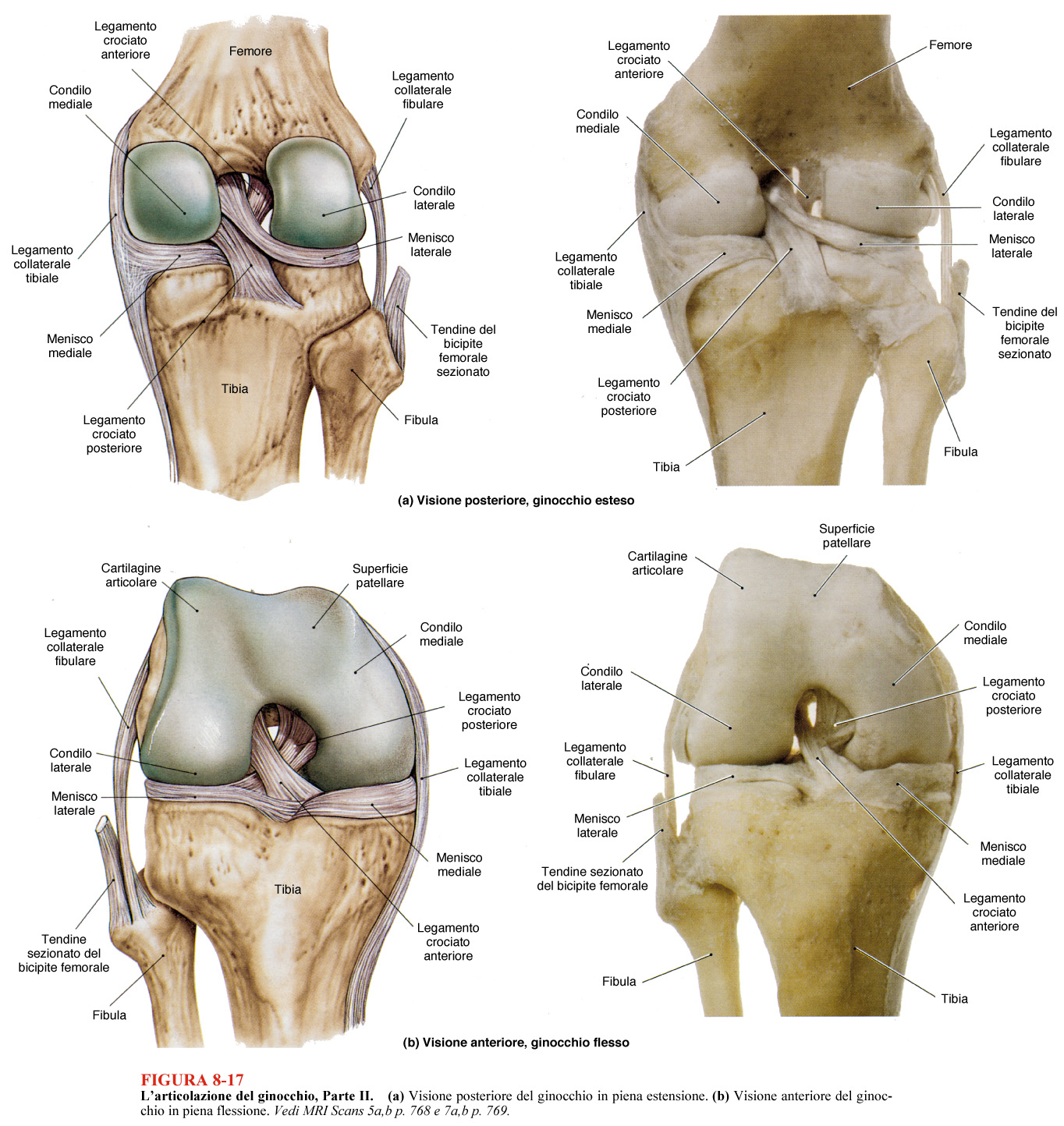 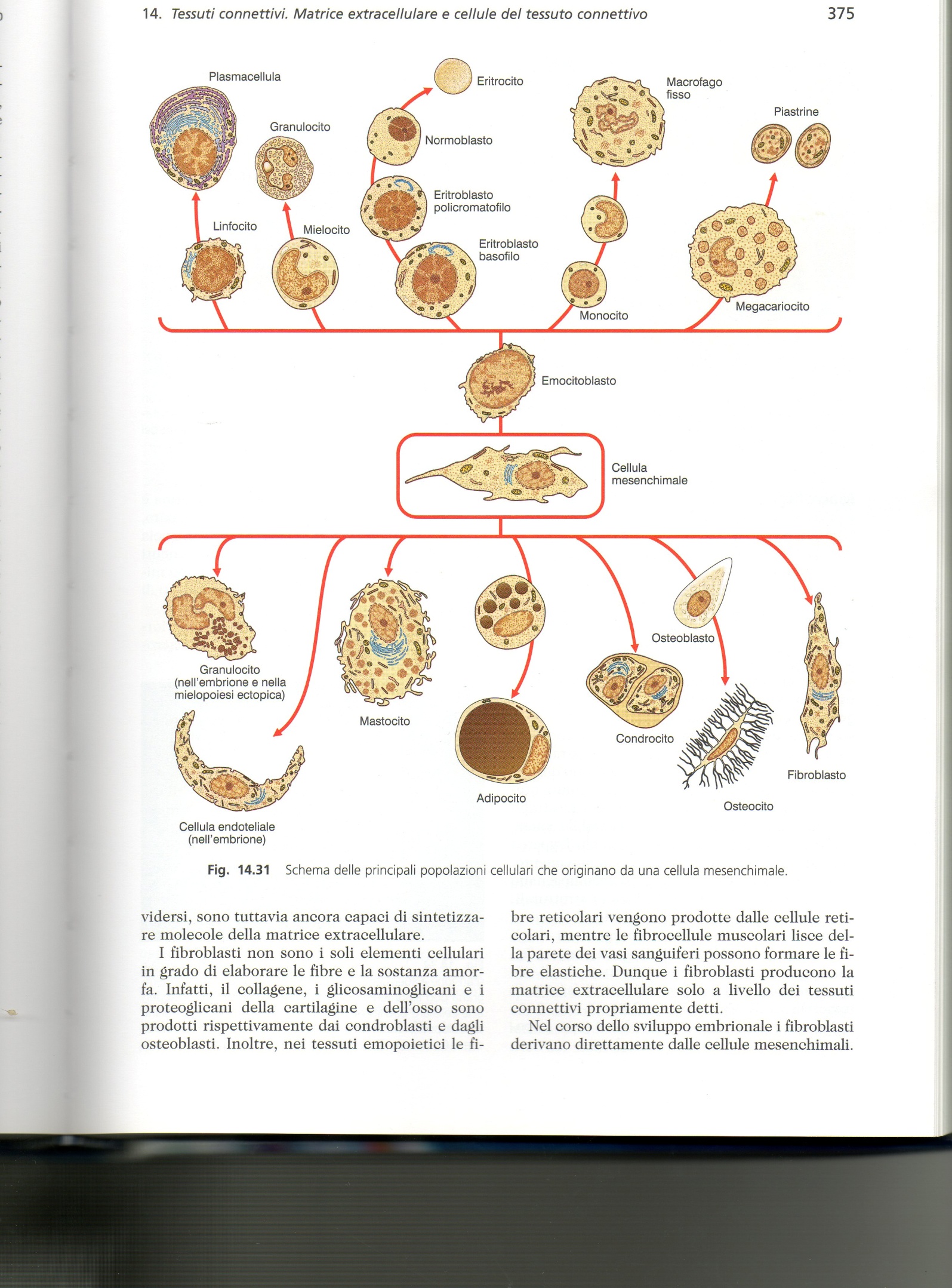 COMPONENTE AMORFA DEL TESSUTO CONNETTIVO
O
MATRICE AMORFA 
O
SOSTANZA FONDAMENTALE
PERMEABILITA’: DIFFUSIONE DI GAS E 
SOSTANZE METABOLICHE
ASPETTO GELATINOSO / VISCOSO
FASE ACQUOSA
DISPERDENTE: 
H2O / GAS
ELETTROLITI
FASE DISPERSA: 
-ENZIMI
-PROTEOGLICANI
-GLICOPROTEINE
-GLICOPROTEINE 
DI ADESIONE
OSTACOLO ALLA
DIFFUSIONE DI 
MICROORGANISMI
E CELLULE
NEOPLASTICHE
LIQUIDO
TISSUTALE O
INTERSTIZIALE
SINTETIZZATI DAI
FIBROBLASTI
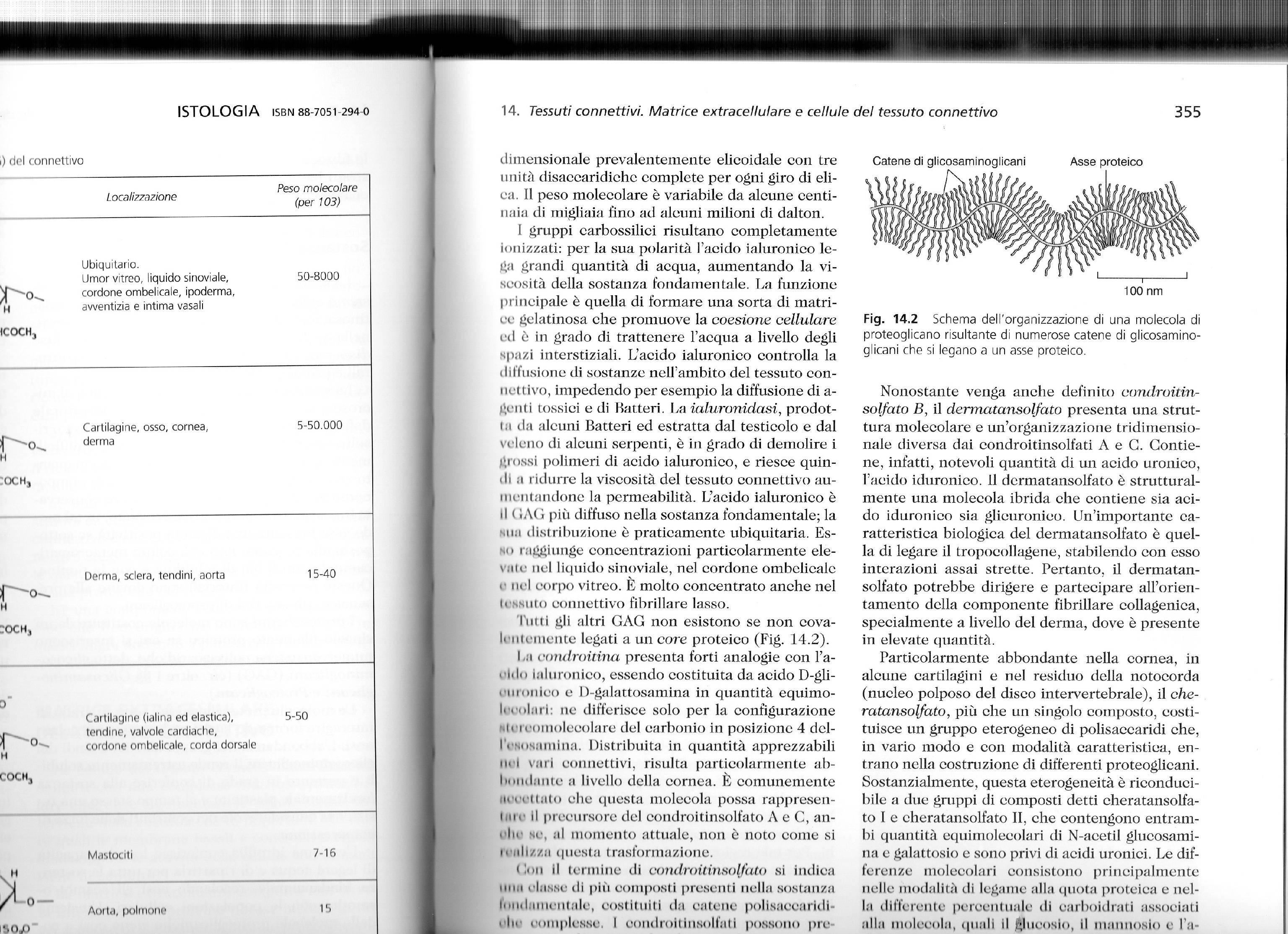 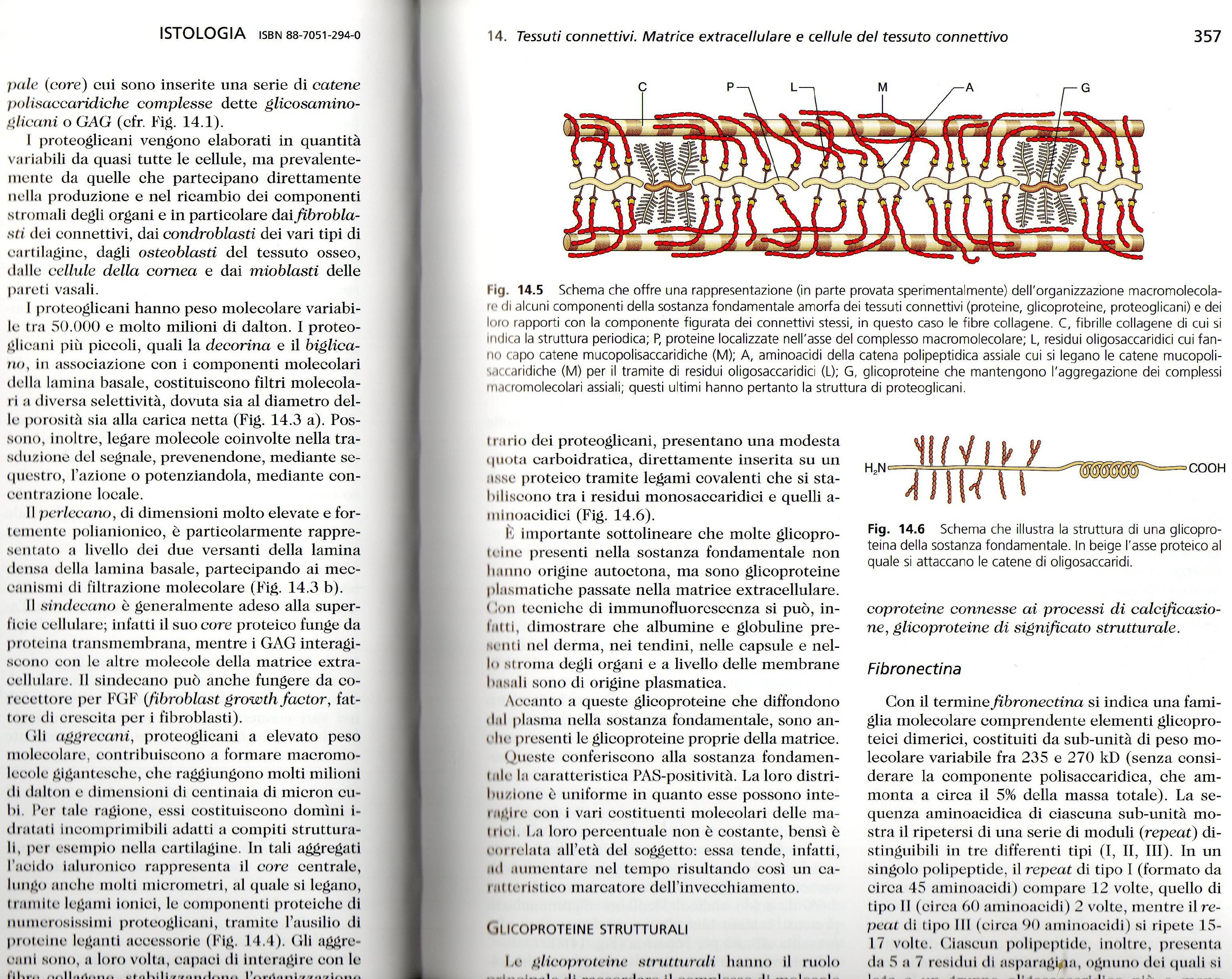 GLICOPROTEINE DI ADESIONE
SINTETIZZATE DAI 
FIBROBLASTI
ADESIONE CELLULA - MATRICE
GROSSO DIMERO CHE LEGA LA
MEMBRANA DELLE CELLULE COL COLLAGENE
E I GLICOSAMINOGLICANI
FIBRONECTINA
CONDRONECTINA
TESSUTO CARTILAGINEO
COMPONENTE FIBROSA DEL 
TESSUTO CONNETTIVO
SINTETIZZATA DAI 
FIBROBLASTI
FIBRE COLLAGENE
RESISTENZA
FIBRE ELASTICHE
ELASTICITA’
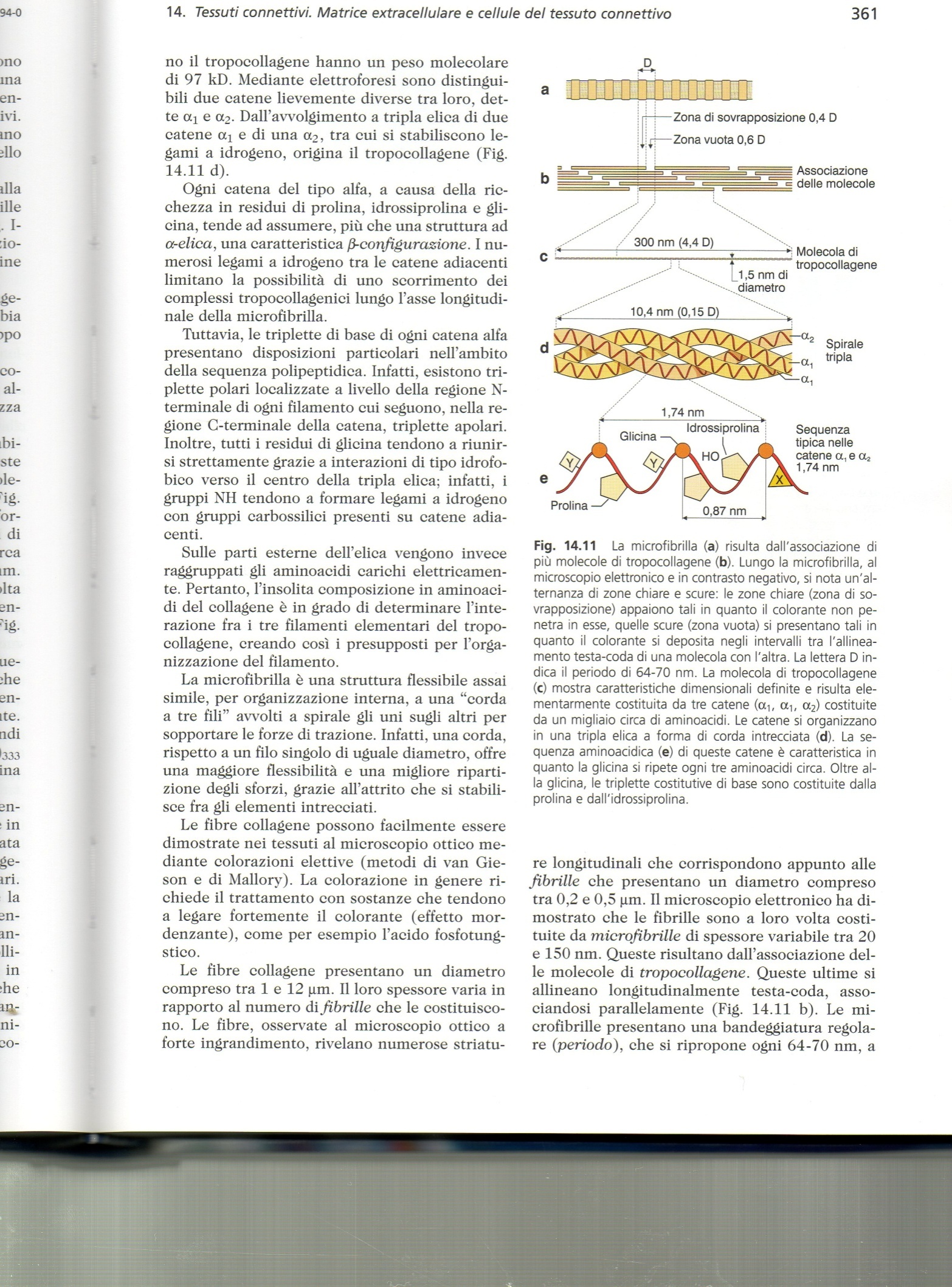 FIBRE COLLAGENE
20% DELLE PROTEINE TOTALI
MOLECOLA: COLLAGENE O 
TROPOCOLLAGENE (300 KD)

3 CATENE AVVOLTE AD ELICA 
(CATENE a  1000 AMINOACIDI 
OGNUNA)
 LUNGHEZZA 280 nm
FLESSIBILITA’
GRANDE RESISTENZA ALLA TRAZIONE
ALLUNGAMENTO TRASCURABILE
ASSEMBLAGGIO DELLE MOLECOLE DI 
COLLAGENE
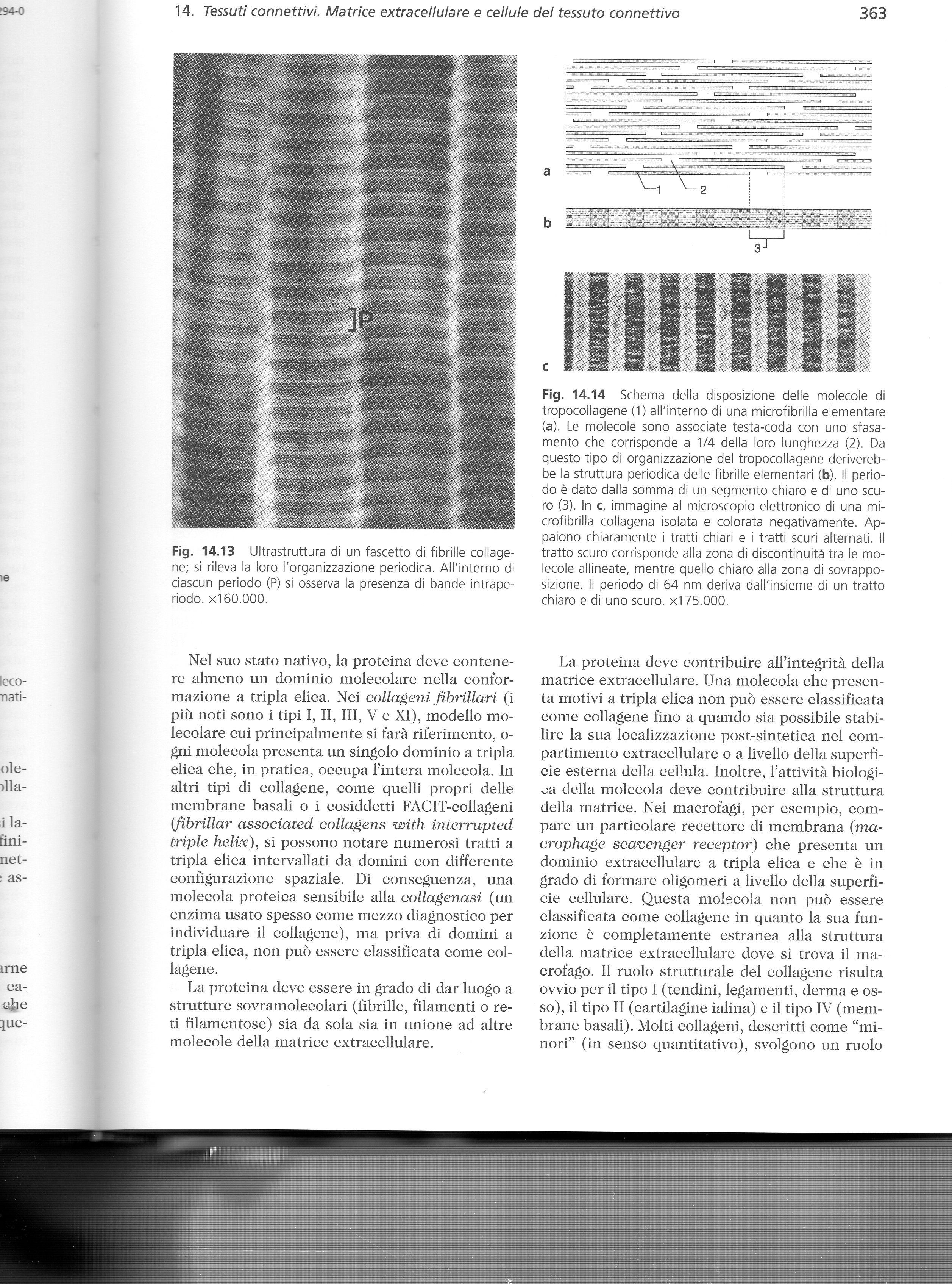 IN SERIE
IN PARALLELO
CARATTERISTICA STRIATURA TRASVERSALE DELLE MICROFIBRILLE
MOLECOLE SFASATE DI UN QUARTO DELLA LORO LUNGHEZZA
Tra i vari tipi di collagene ricordiamo:

Collagene di tipo I  -  il più resistente, fa parte del derma, dei tendini, legamenti, del tessuto osseo, della cartilagine fibrosa ecc.
Collagene di tipo II  - presente nella cartilagine ialina ed elastica
Collagene di tipo III – forma delicati reticoli all’interno 
di numerosi organi, detto anche reticolare
Collagene di tipo IV -  fa parte delle membrane basali, si organizza in lamine
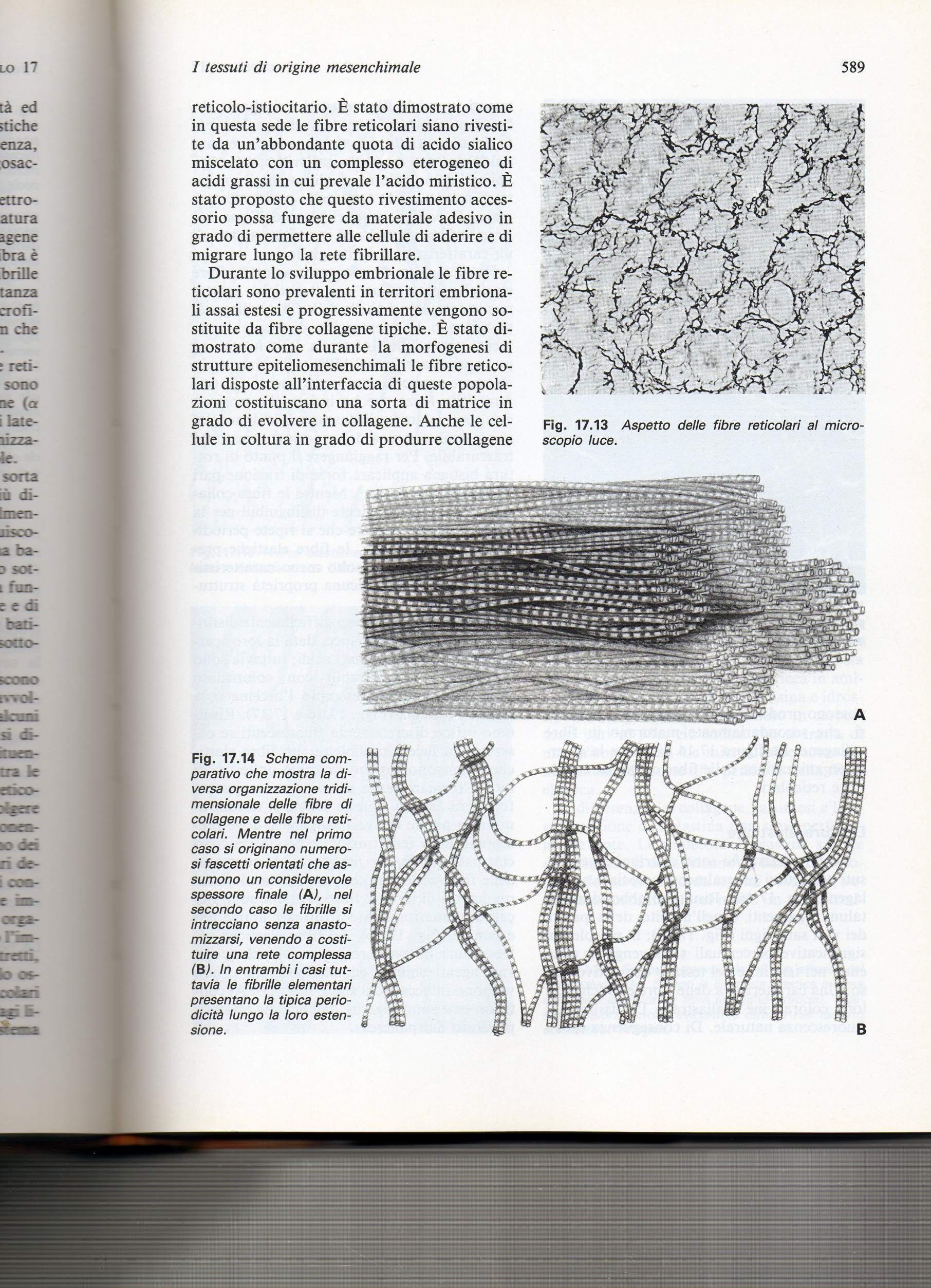 Fibre collagene
Fibre reticolari
0,2 – 1 mm spessore
SINTETIZZATE DAI 
FIBROBLASTI E DALLE
CELLULE MUSCOLARI
LISCE DEI VASI
FIBRE ELASTICHE

colorazione giallastra
fortemente estensibili
isolate / reti / lamine
si anastomizzano tra loro
150 %
DISTRETTI:  CUTE
                      TENDINI, LEGAMENTI
                       PARETE DEI VASI
                       PADIGLIONE AURICOLARE
                       ...... EPIGLOTTIDE
COMPONENTI:
MICROFIBRILLE (esterno, interno) FIBRILLINA
MATRICE AMORFA (interno)  ELASTINA
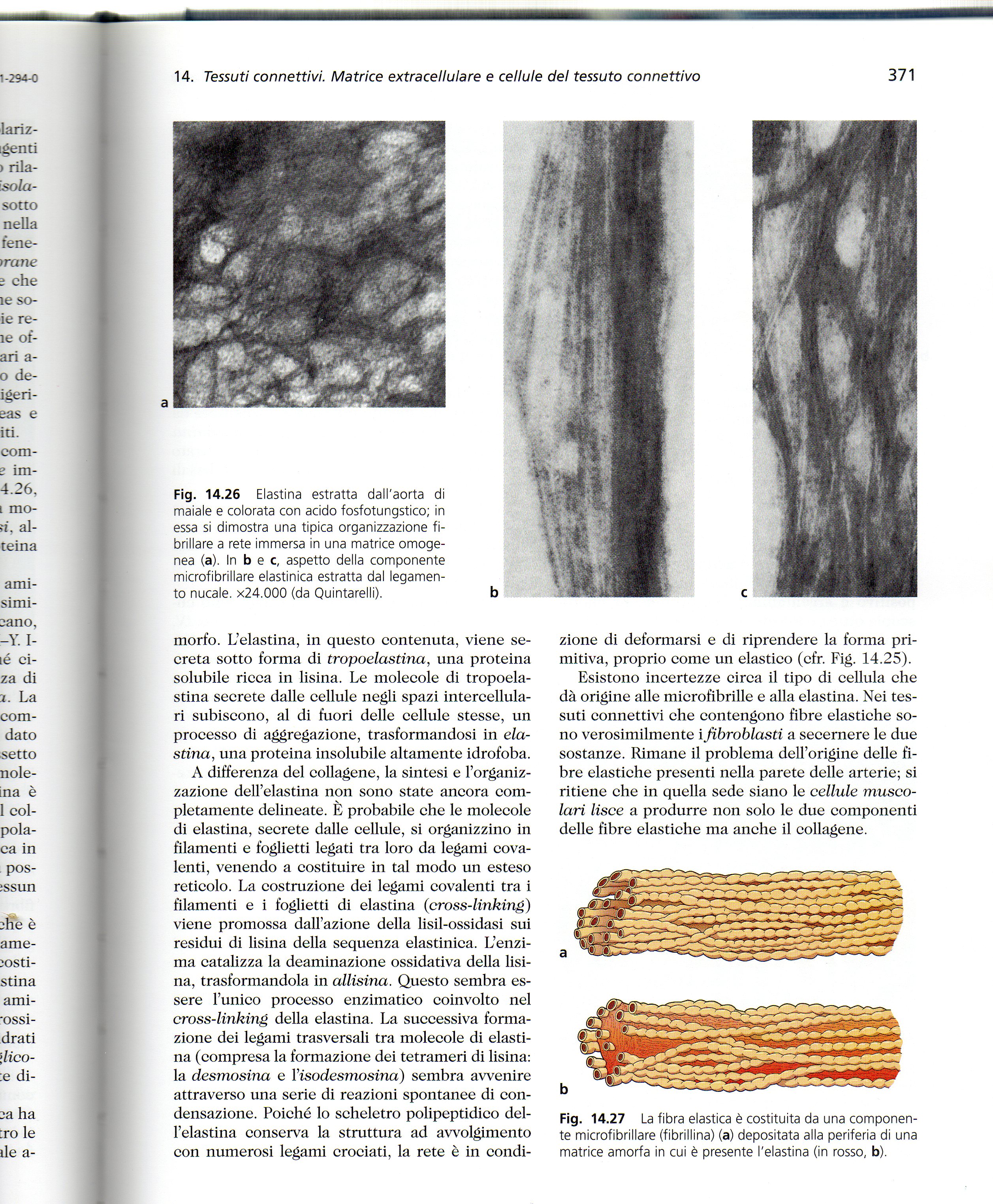